Seattle and King County EMSCOVID-19 ResponseMarch 10, 2020
Michael Sayre, MD
Thomas Rea, MD
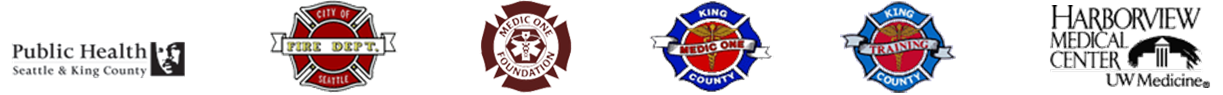 DAY 12
Seattle / King County EMS
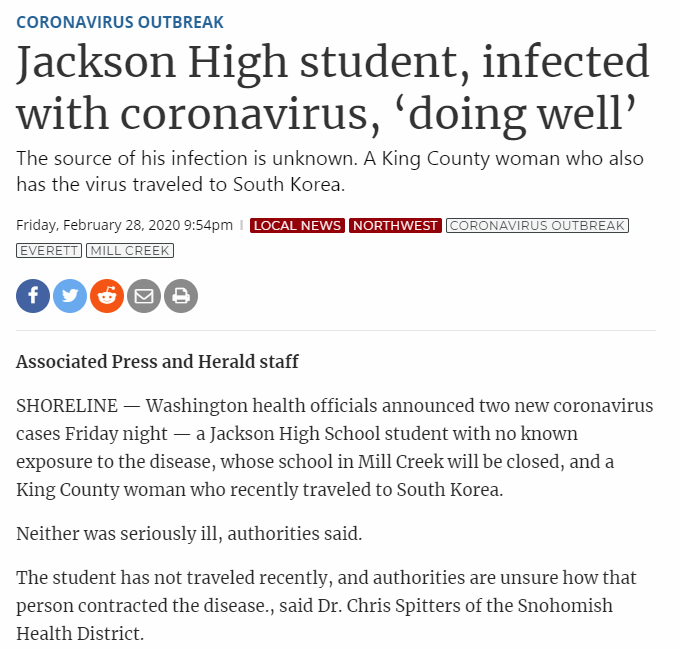 [Speaker Notes: On Friday, Feb 28th, the test was confirmed by the state health lab in Shoreline (just north of Seattle where Andy McCoy is the medical director). The news came out in the early evening on Friday. Around 9:30 PM, I received a call from the Seattle Fire Chief asking if I knew that a patient had died from COVID-19 at Evergreen hospital. This was news to me. I contacted Tom Rea who also knew nothing about the death.]
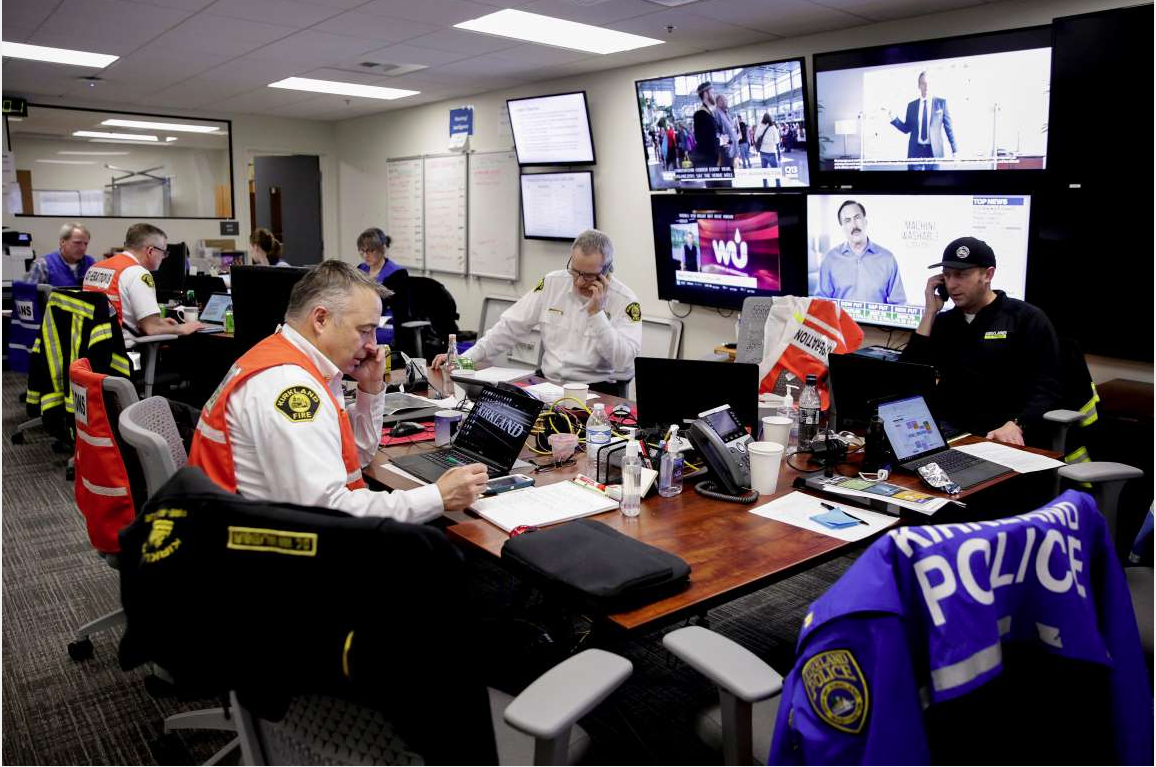 Dave Van Valkenburg
Deputy Chief
Kirkland Fire Department
[Speaker Notes: Emergency operations centers are open across the region.]
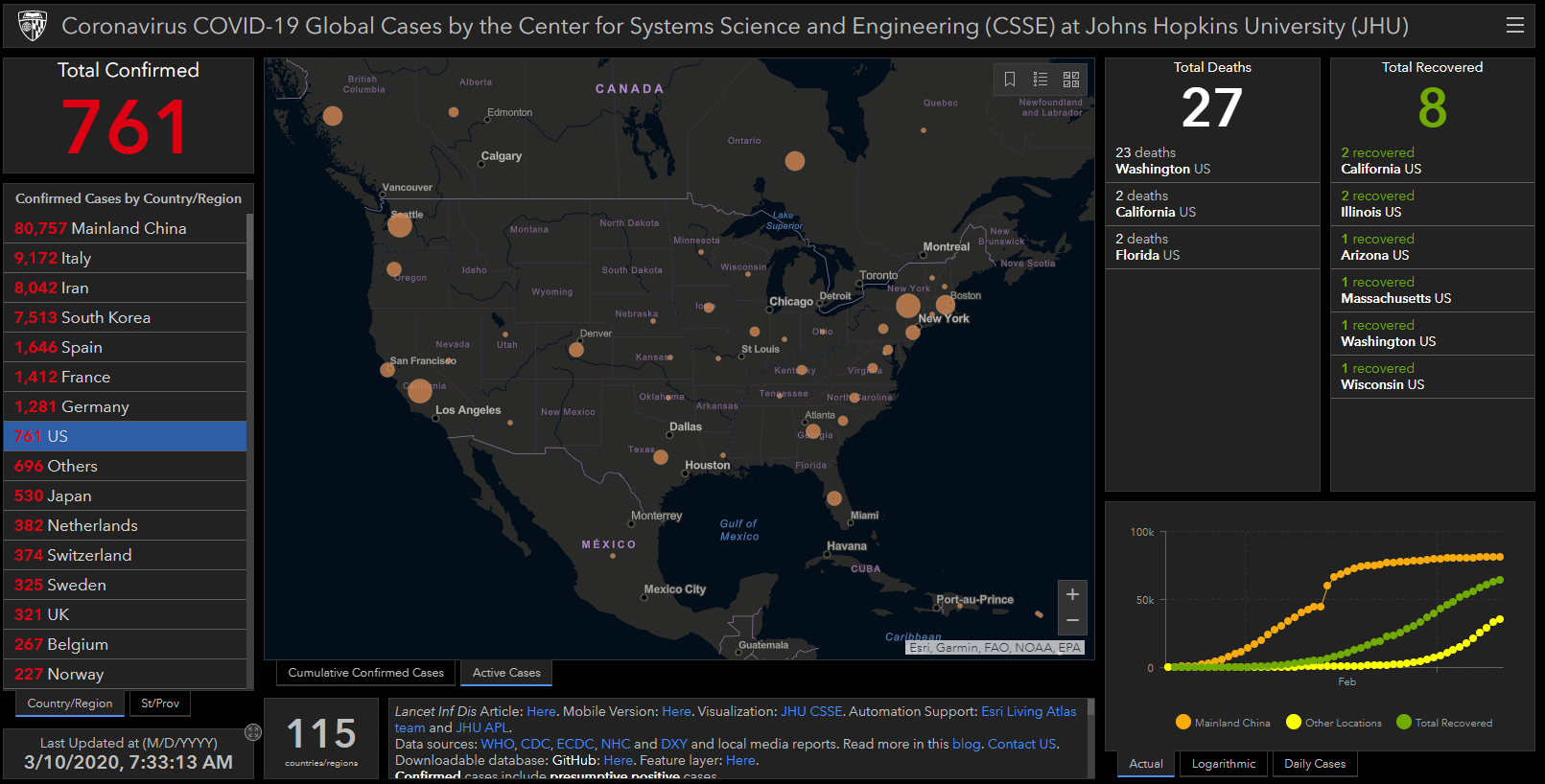 [Speaker Notes: All are aware that cases of COVID-19 disease are spreading across the USA.]
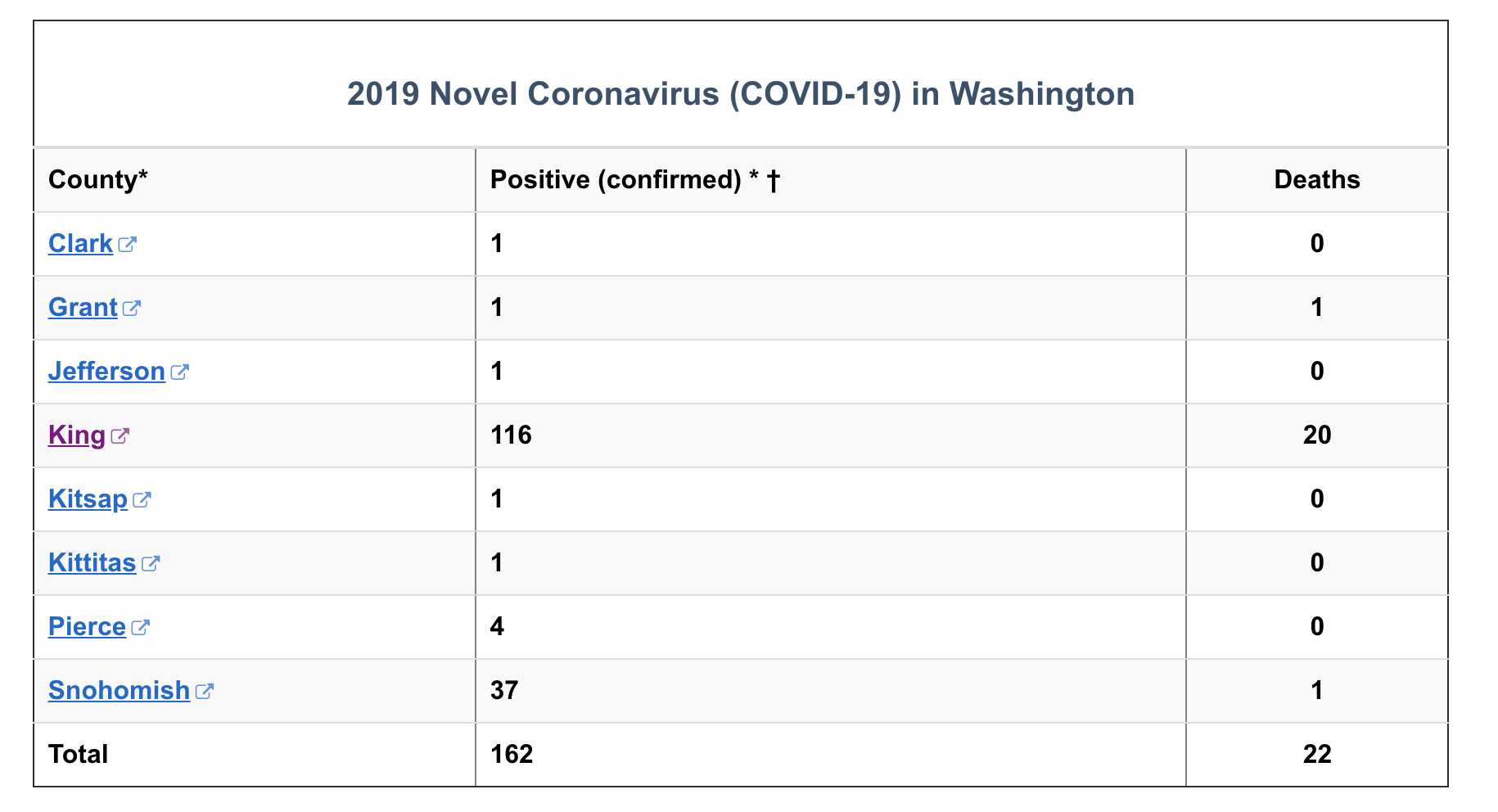 [Speaker Notes: As of 11:59 PM on March 8, there were 162 confirmed cases in King County with 20 deaths (17% mortality).]
Seattle Fire Daily Medical Incidents
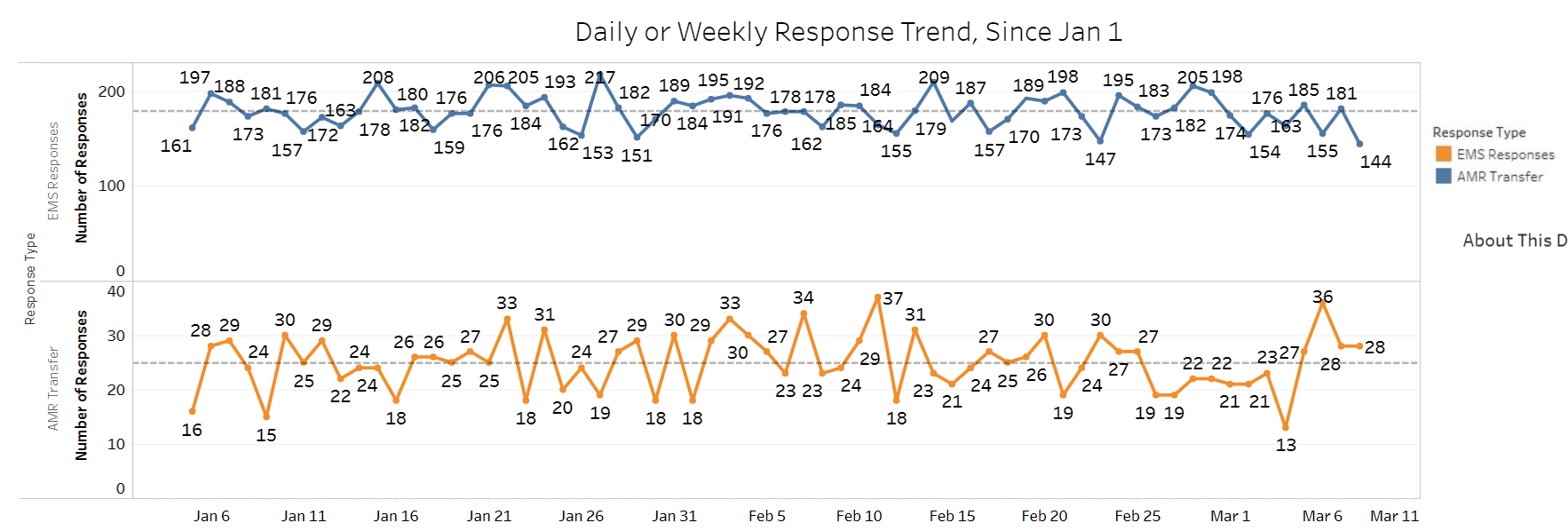 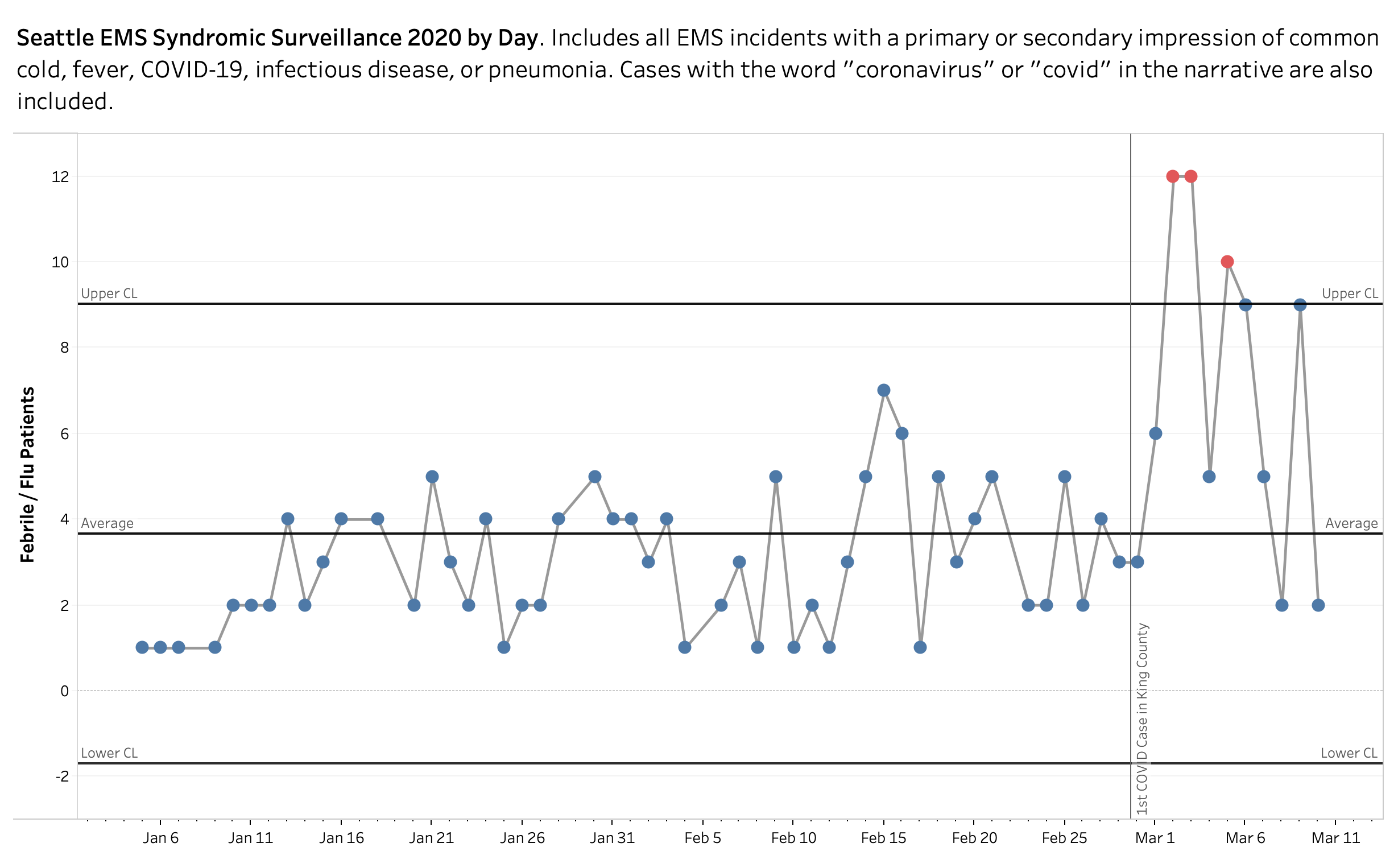 Lessons Learned
Current CDC PPE Recommendations
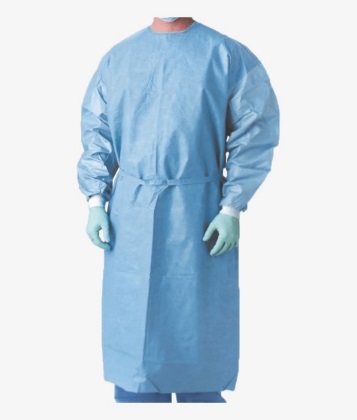 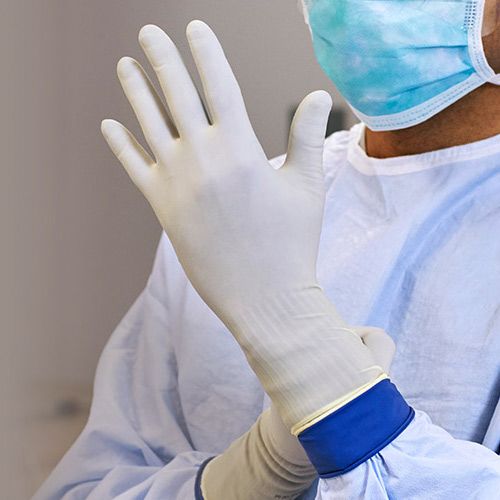 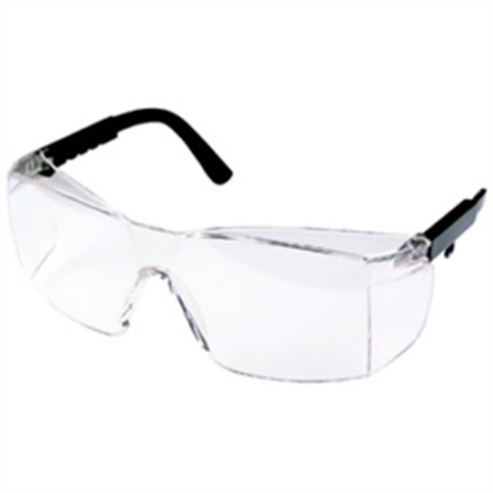 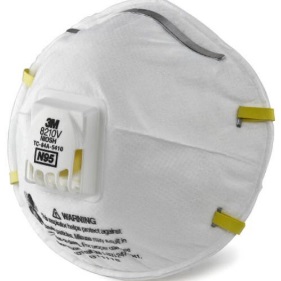 Eye wear
Mask N-95
Gloves
Gown
MEGG
Best Practices Donning & Doffing
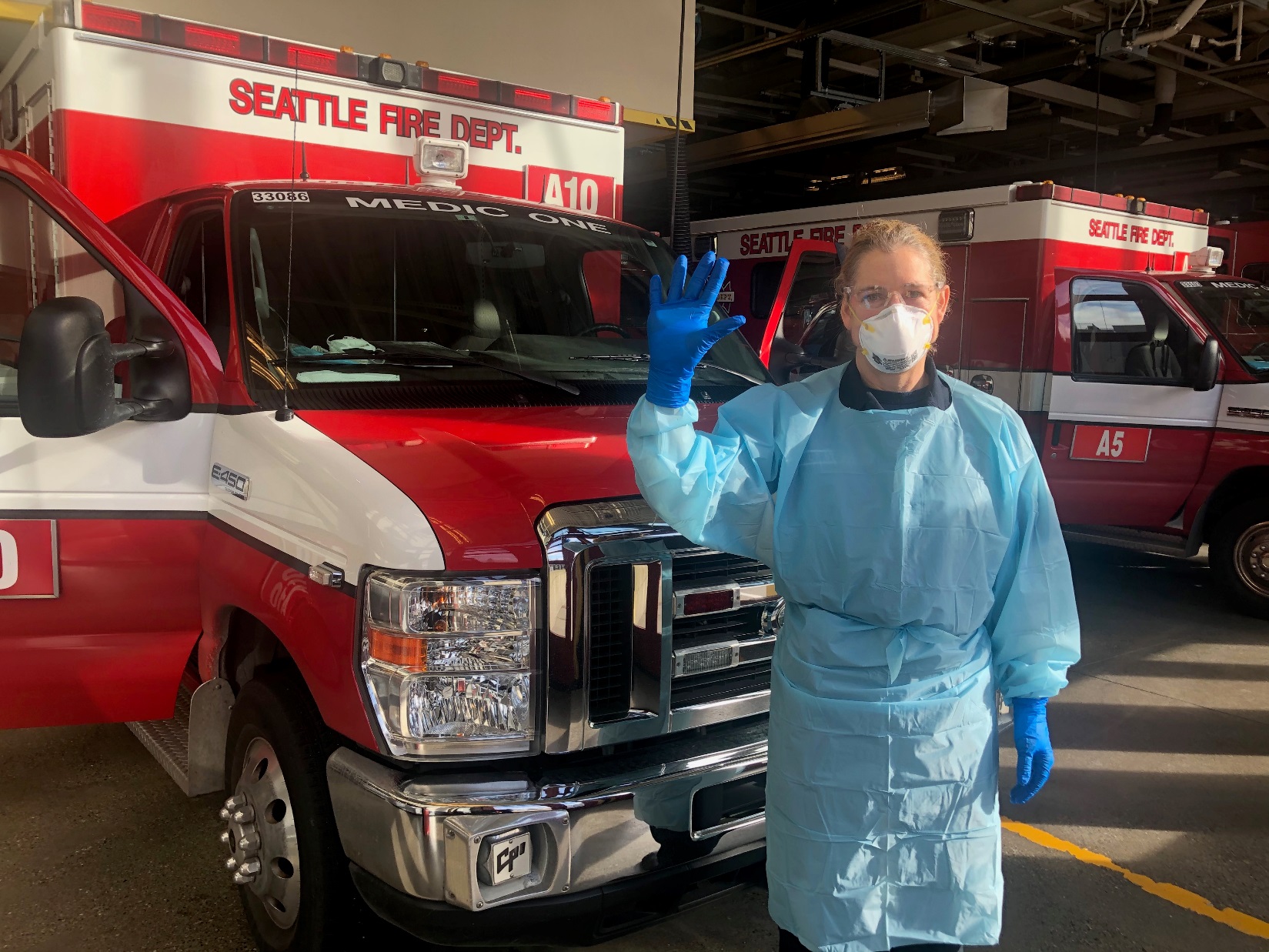 [Speaker Notes: Retrained ENTIRE workforce in PPE and updated n-95 fit testing]
Decontamination
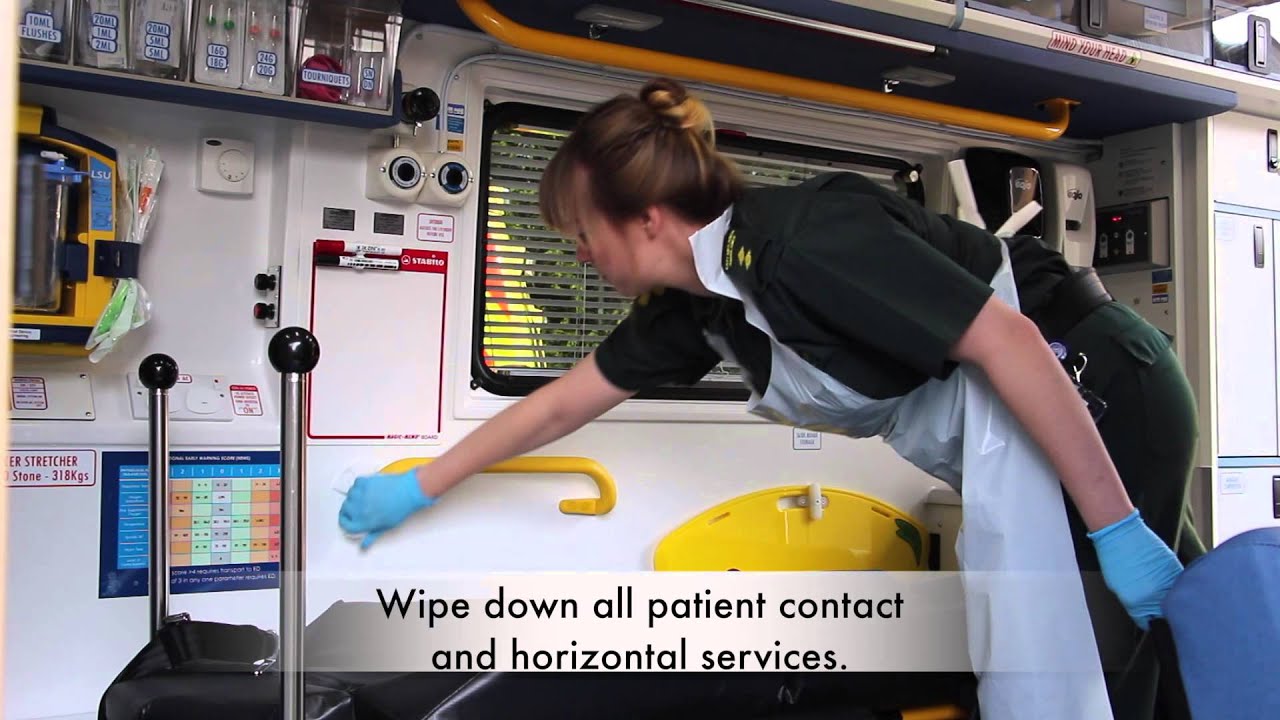 Exposures and Dose Relationship
Proximity to the patient

Duration with the patient

Type of care
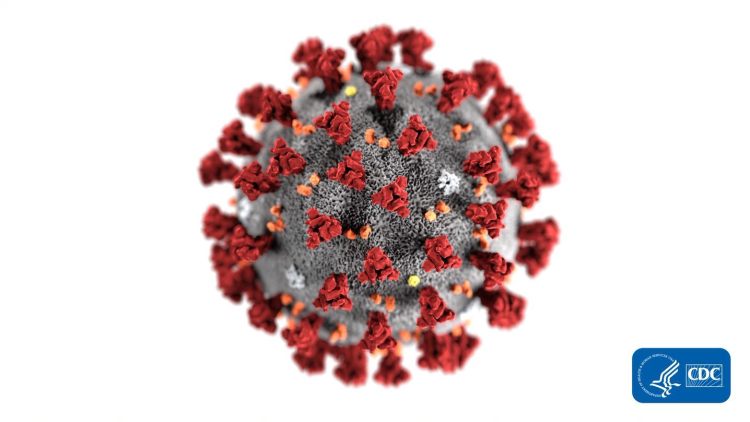 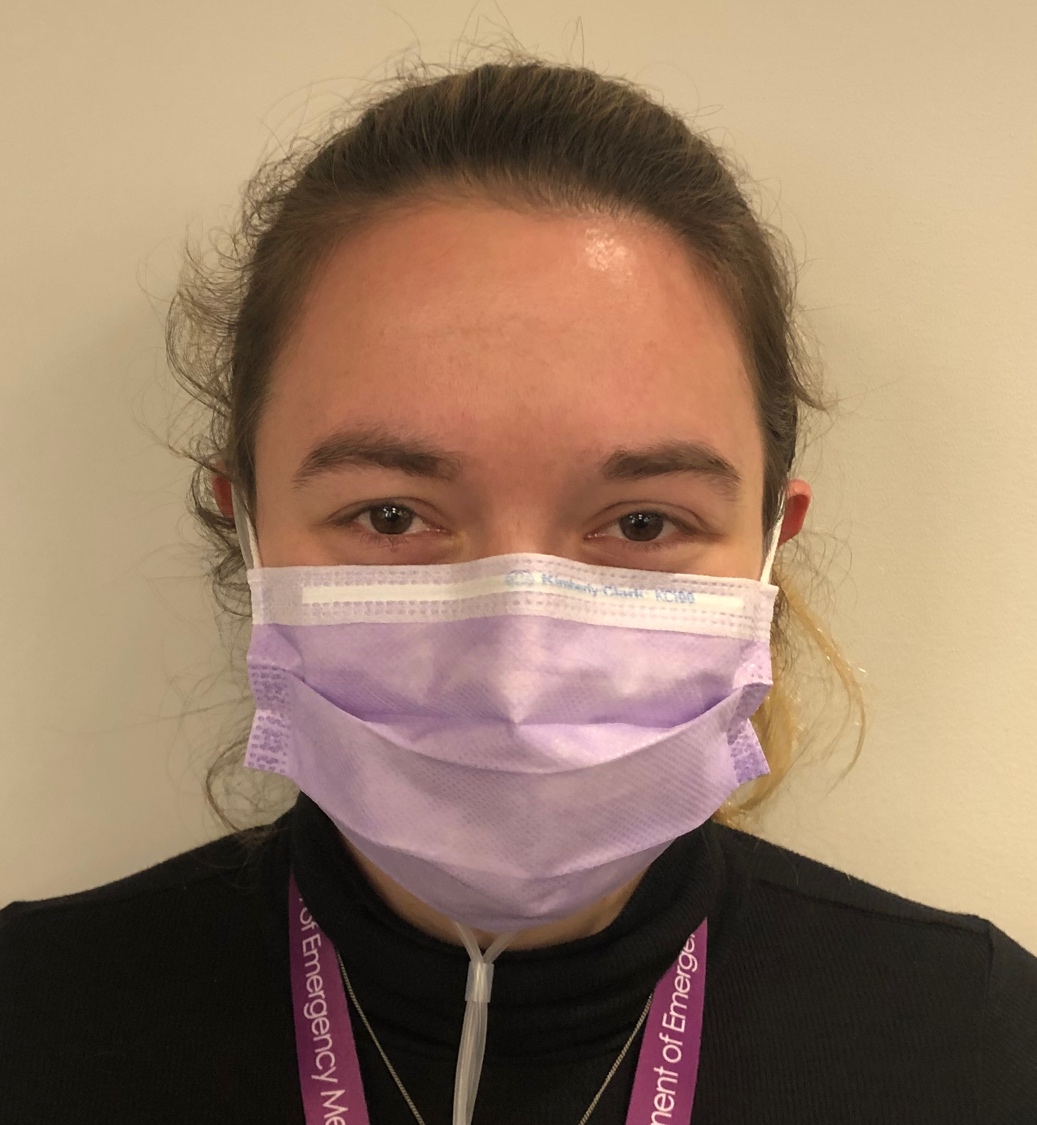 Nasal Cannula
Place Nasal Cannula
Place Surgical Mask over the face
Titrate oxygen flow rate from 2-6 LPM
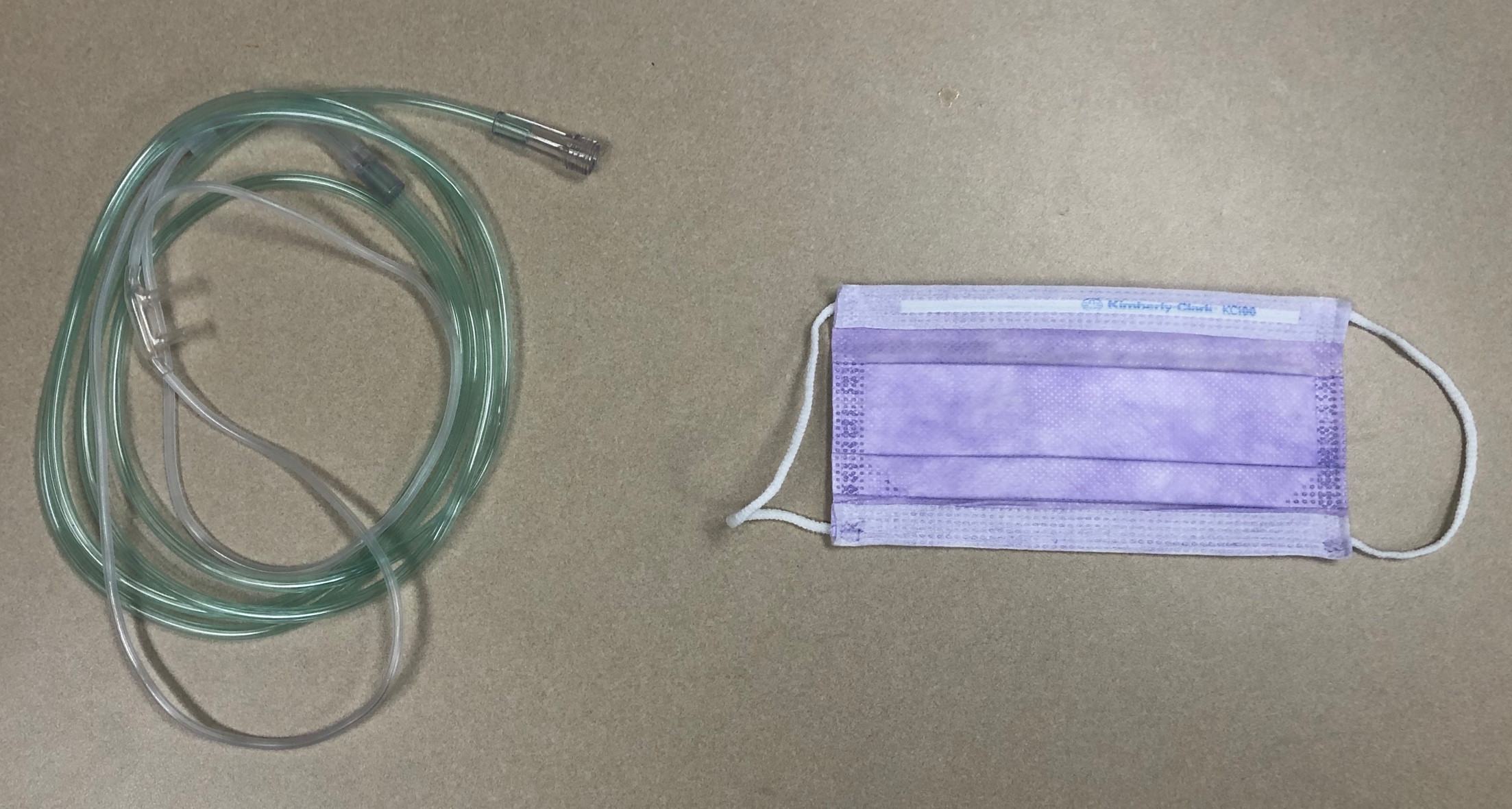 +
BVM
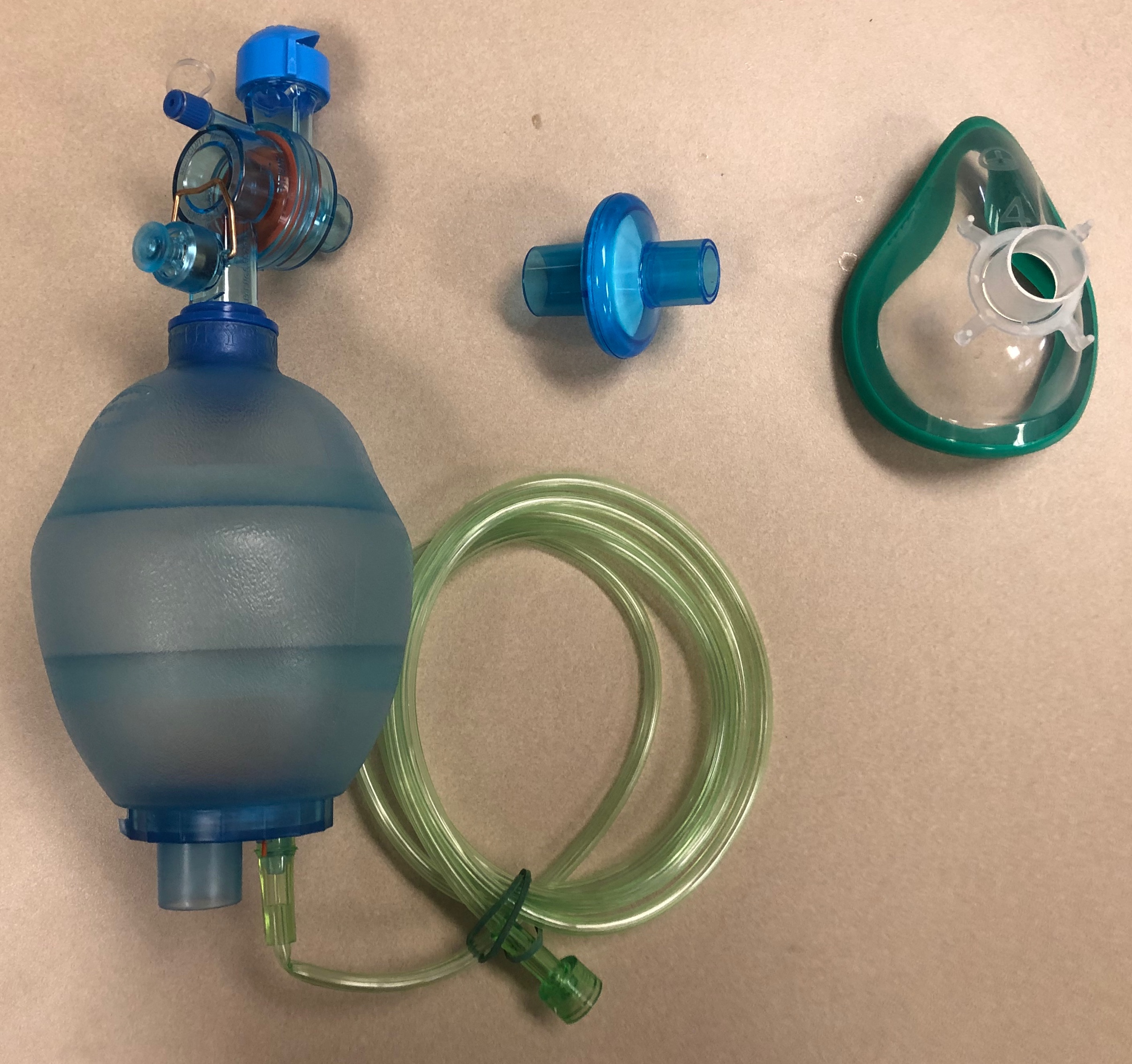 +
+
Place Filter between bag and mask
Ensure and maintain seal
Titrate oxygen flow rate to patient needs
ALS Airway in a High-Suspicion COVID Patient
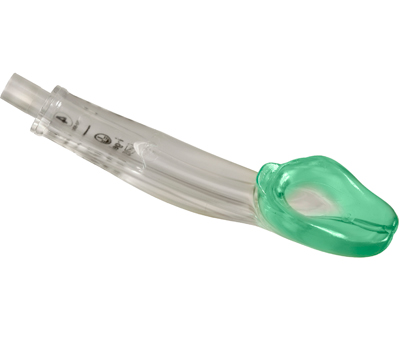 +
+
+
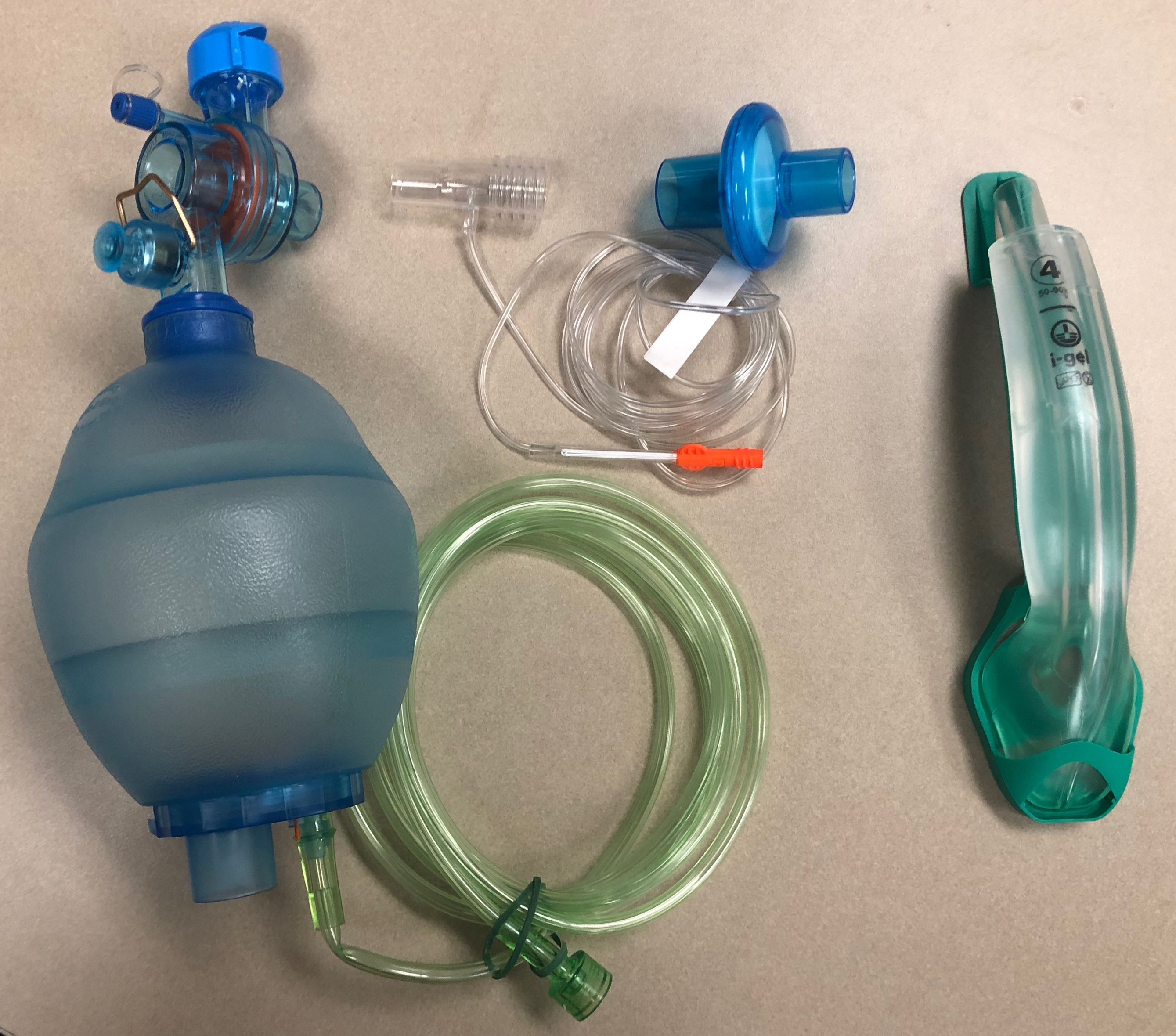 IGel
Place ETCO2 and then Filter onto bag
Ensure IGel is seated appropriately
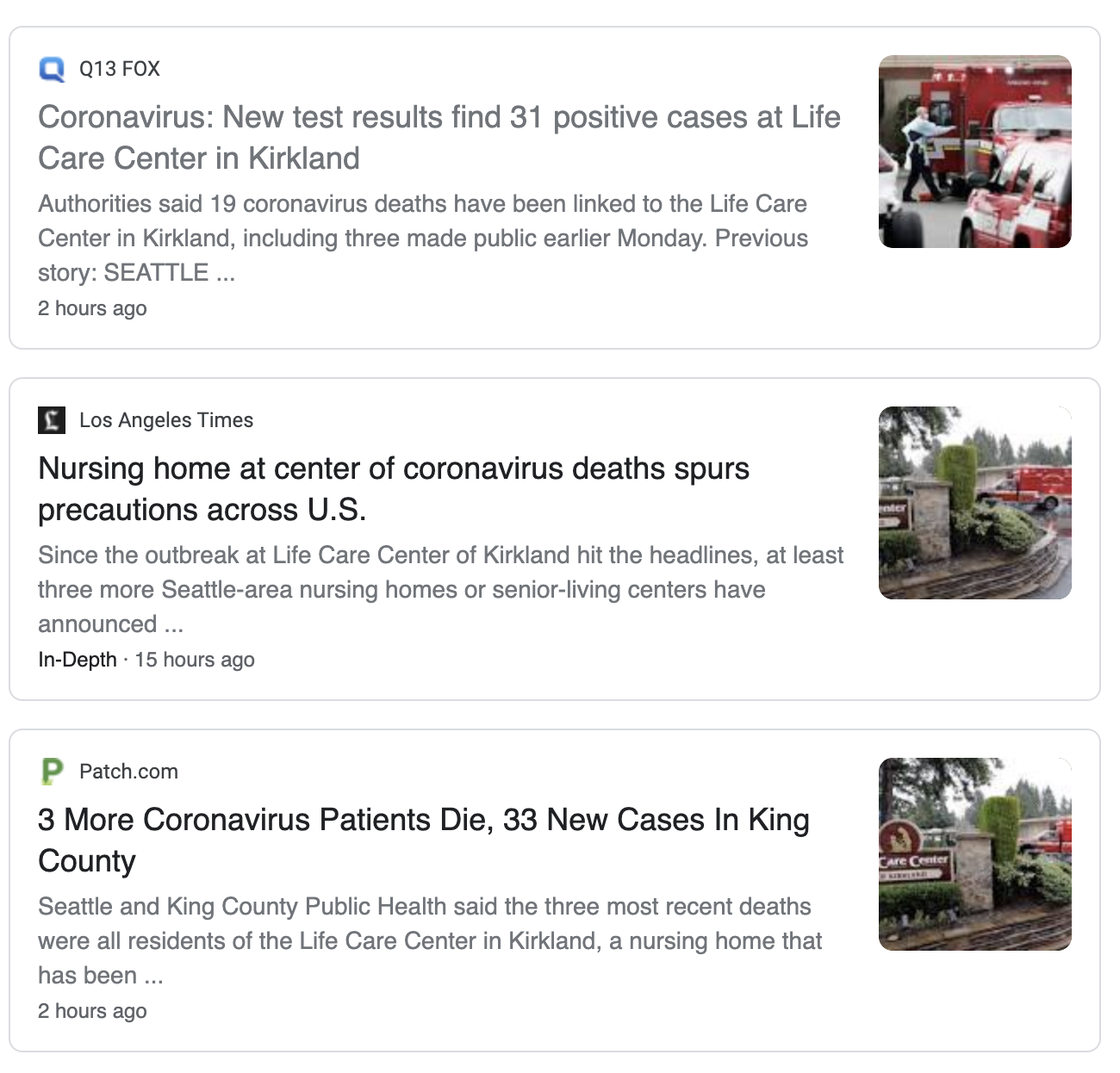 [Speaker Notes: Long term care facilities are high risk locations. Multiple locations in the county now reporting cases in residents.]
Dispatch Criteria
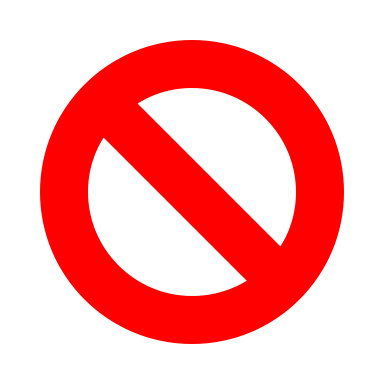 Respiratory Only -> “PPE ADVISED”
Respiratory + Travel or Exposure -> “PPE ADVISED”
 
Fever Only -> “PPE ADVISED”
Fever + Travel or Exposure -> “PPE ADVISED”
 
Fever + Respiratory Only -> “PPE ADVISED”
Fever + Respiratory + Travel or Exposure -> “PPE ADVISED – HIGH RISK”
Respiratory Only -> “PPE ADVISED”

Fever Only -> “PPE ADVISED”

Fever + Respiratory -> “PPE ADVISED”

Higher Risk Location -> “PPE ADVISED”

Together about 15% of responses
Should an exposure occur – Quarantine vs Isolation
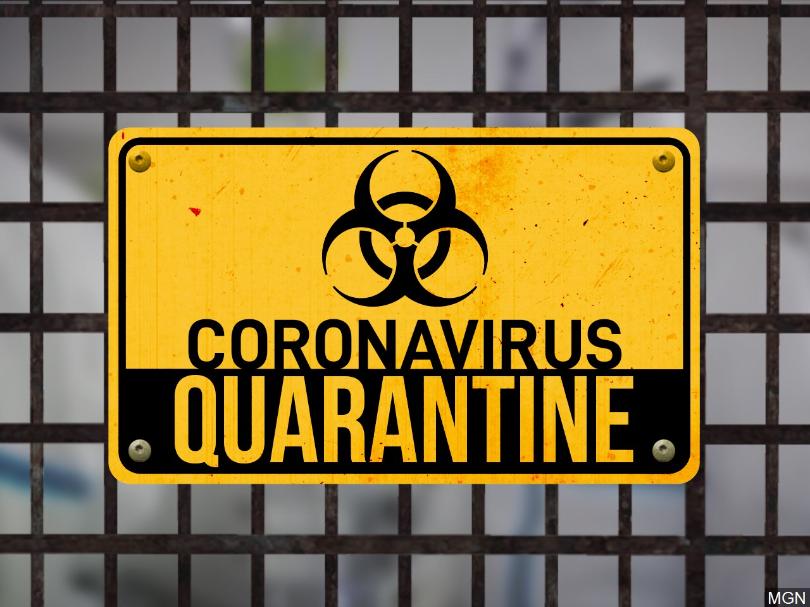 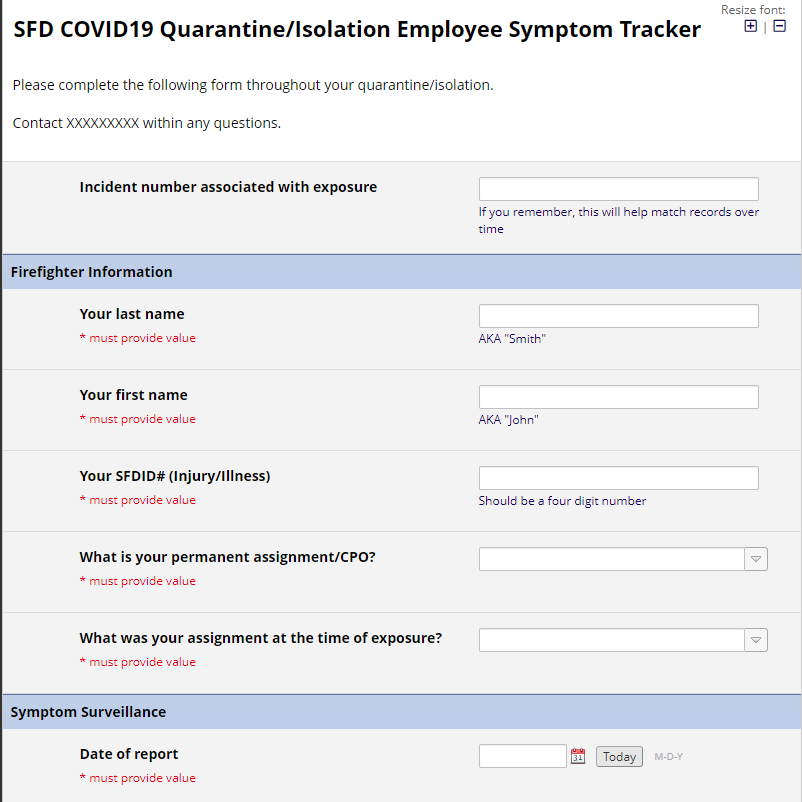 Quarantine is the term if an exposed person is asymptomatic.
Current CDC understanding is asymptomatic = not contagious  
Avoid public. Avoid contact with family.  
Daily monitoring of temp and symptoms for 14 days.
DRAFT REDCap Form
Should an exposure occur – Quarantine vs Isolation
Isolation is the term if an exposed person becomes symptomatic.
Requires COVID-19 testing (nasopharyngeal swab)*
Current CDC understanding is symptomatic = contagious  
Avoid public.  Isolate from family. 
Return to contact and work based on individual assessment.
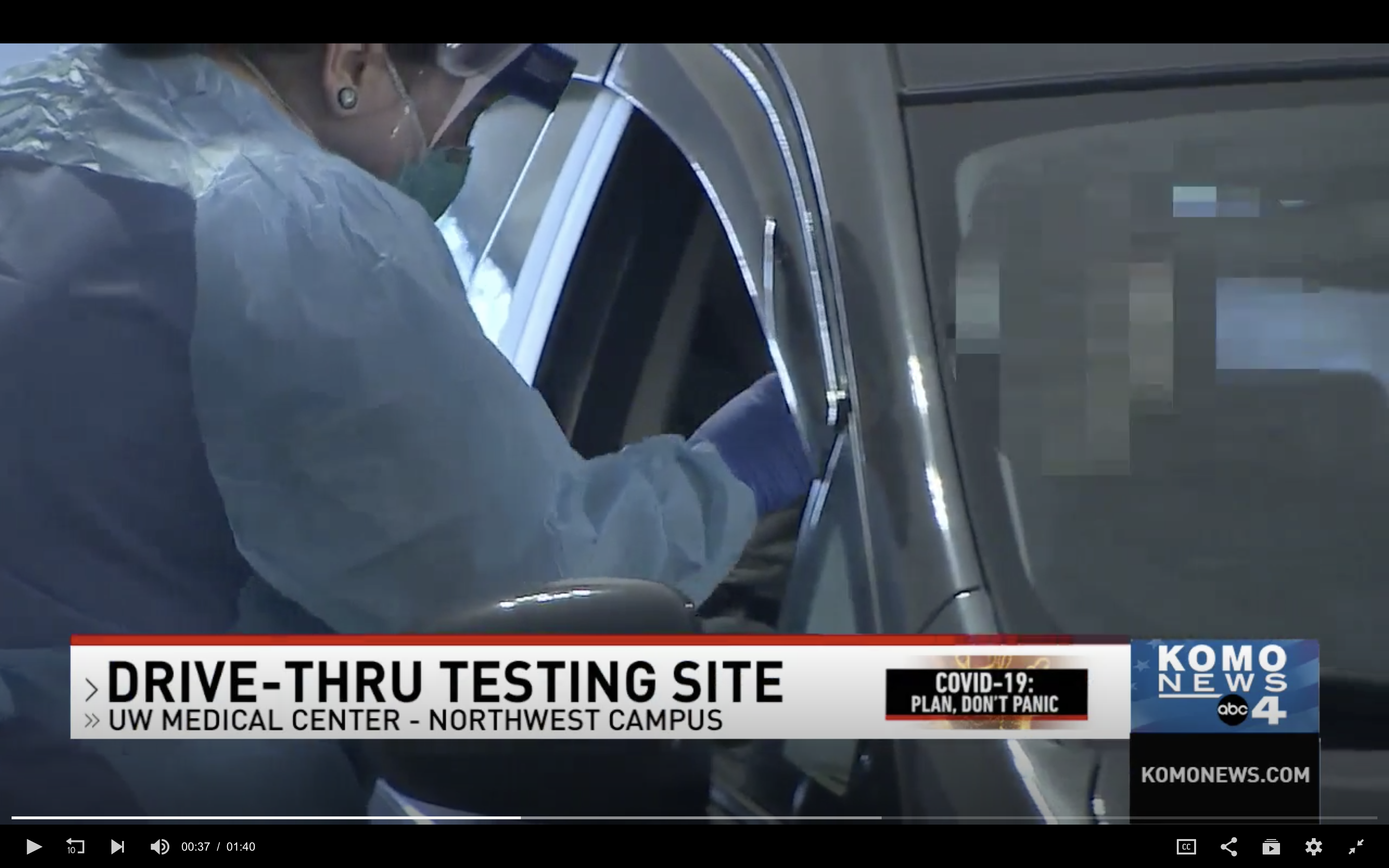 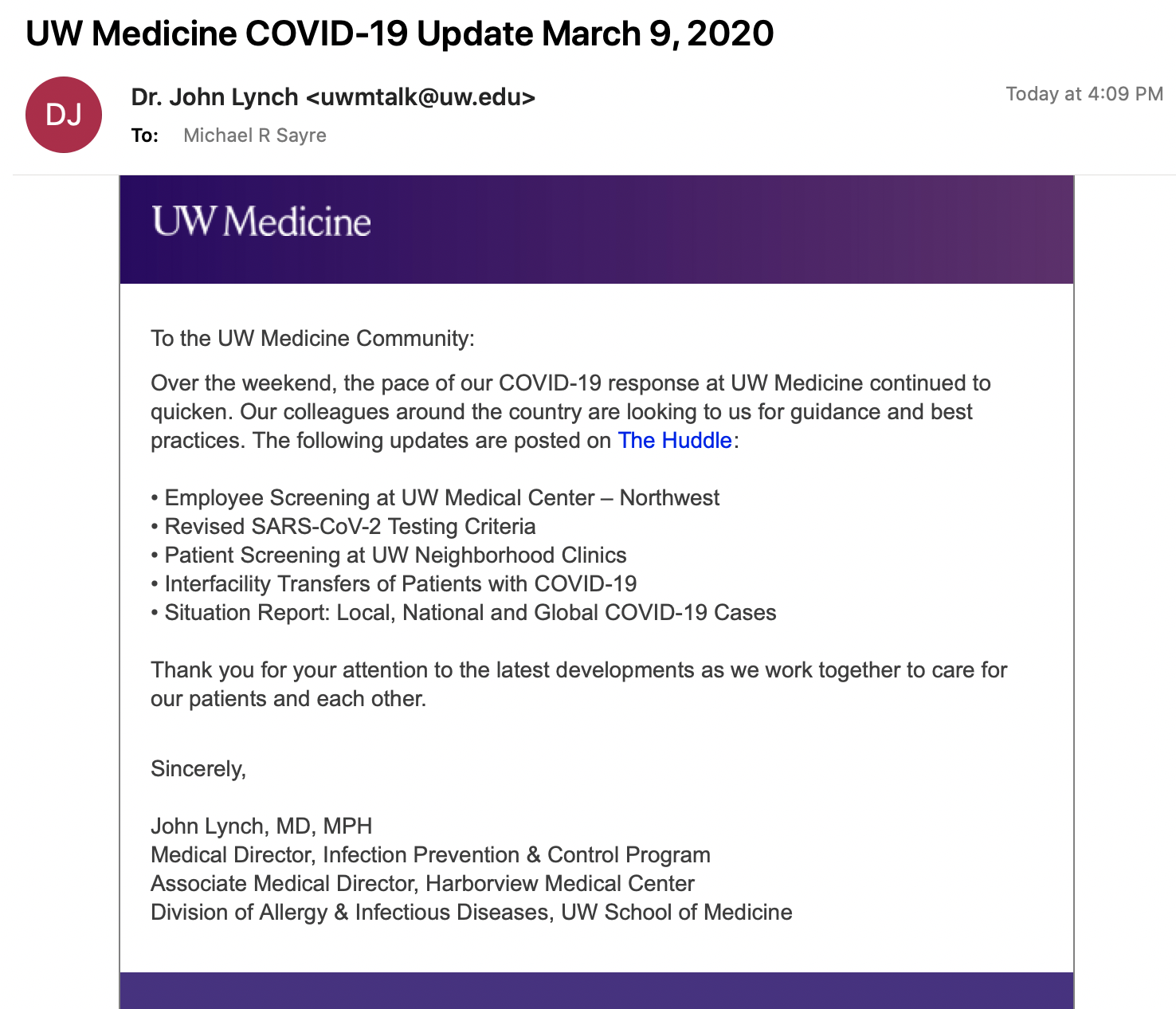 One message a day
No attachments
Hyperlink for more information
Only access to most updated policies
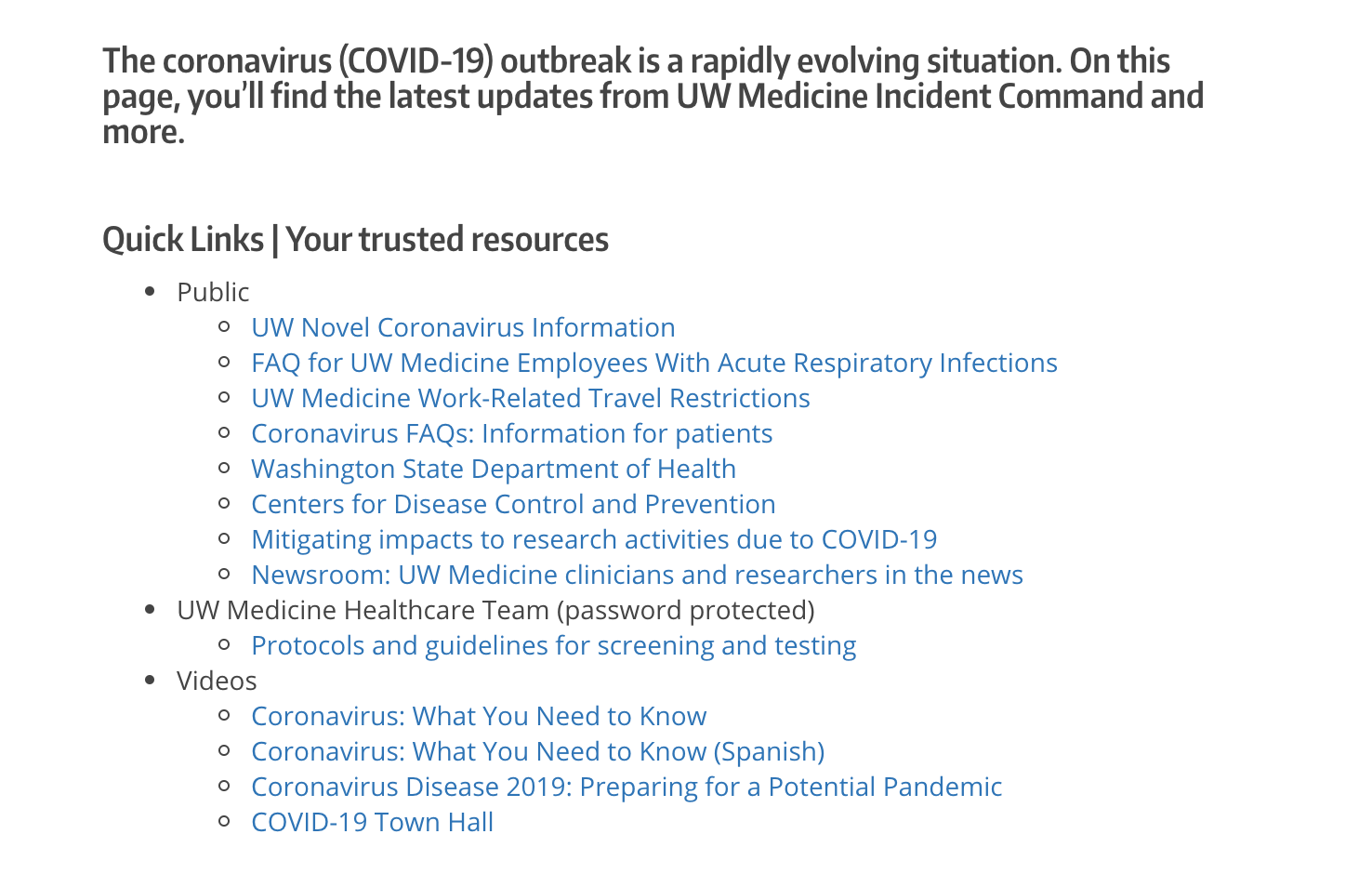 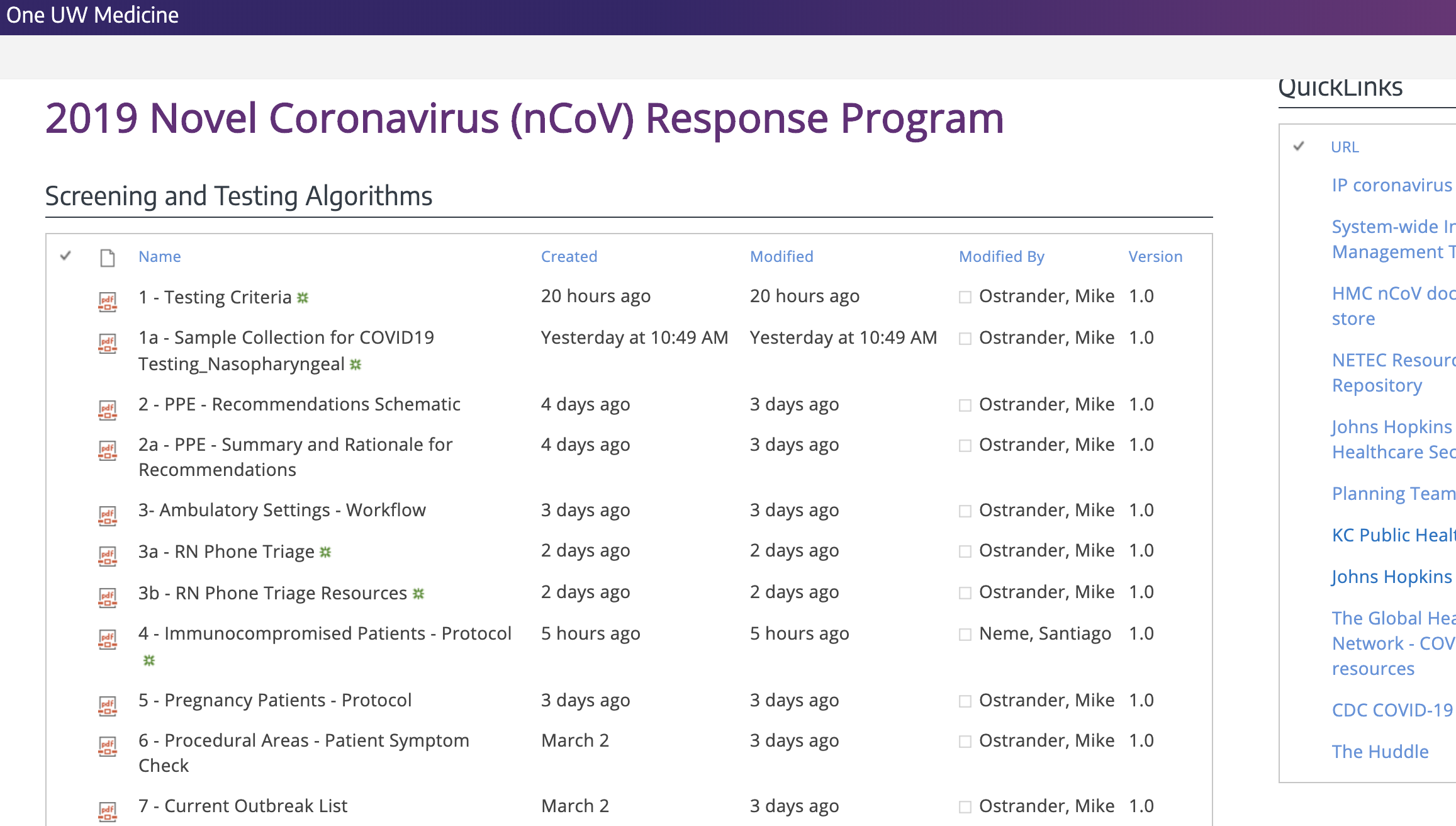 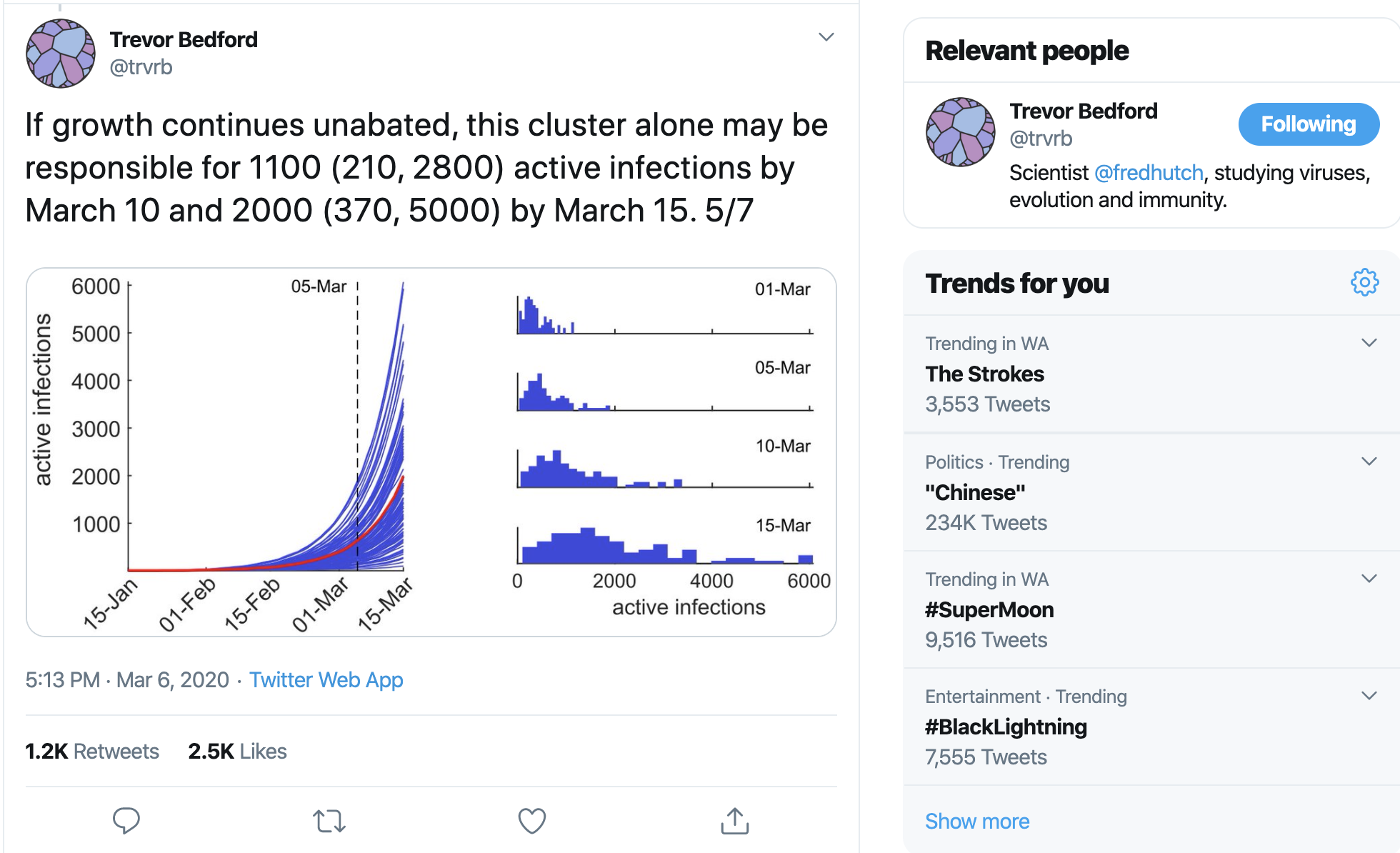 [Speaker Notes: This is going to be here for 12-18 months.]
A Perspective: The Challenge of COVID-19
COVID-19 is with us for while – community transmission is “imminent”
Health hygiene is essential (hand washing, home when ill, social distancing)
Containment versus mitigation – multiple strategies for management
Team work will raise all boats
Even more resilience will be required
Common sense and good judgement will be paramount
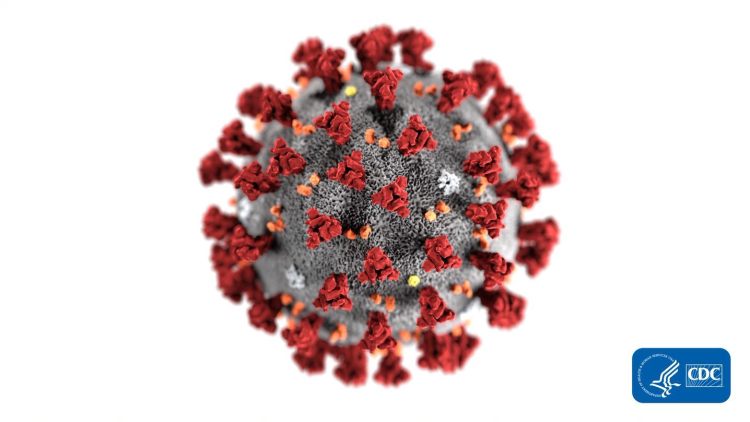 Questions
http://bit.ly/EMSCOVID19
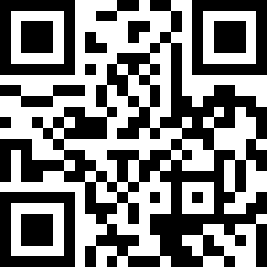 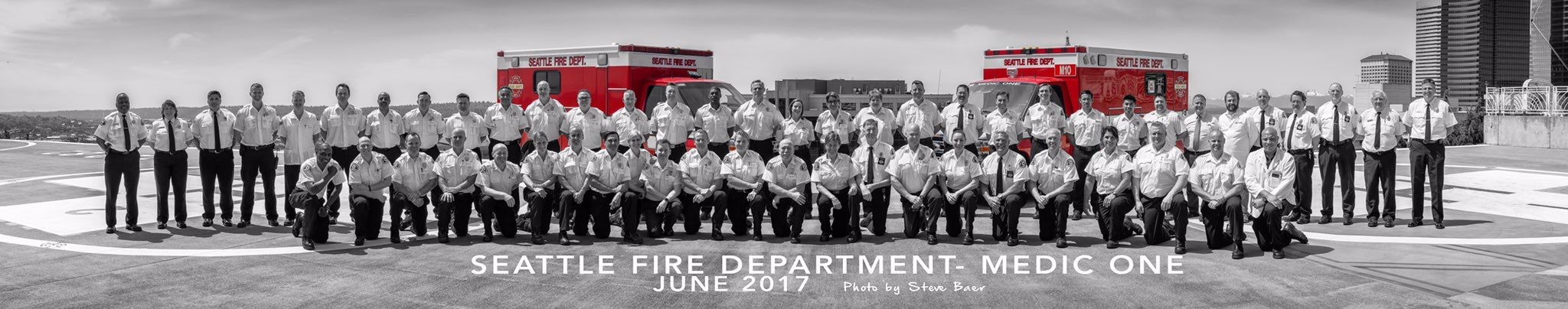 Follow @ResuscAcademy on Twitter
Read www.resuscitationacademy.org/blog
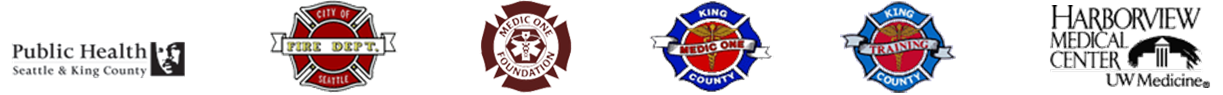 [Speaker Notes: Thank you for your willingness to be here today. We in the Seattle Medic One program look forward to working with YOU to save lives from cardiac arrest. Thank you.]